N38 – Acid Base
Salts
Link to YouTube Presentation: https://youtu.be/k28s1ynGZhM
N38 – Acid Base
Salts
Target: I can determine if a salt will make a solution acidic, basic, and can calculate the pH of a salt solution.
Important!
You HAVE to have your strong acids and bases memorized!
What is a salt?
An ionic compound formed when an acid and a base react with each other

NaOH + HCl  H2O + NaCl
NH4OH + HCl  H2O + NH4Cl
How do salts behavewhen you put them in water?
They dissociate – the ions separate

NaCl  Na+ + Cl- 
NH4Cl  NH4+ + Cl-
How do the ions behaveonce they have dissociated?
The ions can sometimes “hydrolyze” 
Meaning they can react with the water. 
NH4+ + H2O  NH3 + H3O+

The ion has to be “strong” enough for this to happen (we will explain which ions are strong in a minute!)
What is the result of This (potential) hydrolysis?
Once the ion hydrolyzes with the water it can make the salt solution acidic, basic, or neutral
NH4+ + H2O  NH3 + H3O+              solution is ACIDIC
CO32- + H2O  HCO3- + OH-          solution is BASIC
Cl- + H2O  Cl- + H2O                Cl- is not strong enough 					  	     to hydrolyze so solution 						     is NEUTRAL
How do you know if it is “strong” enough to hydrolyze?
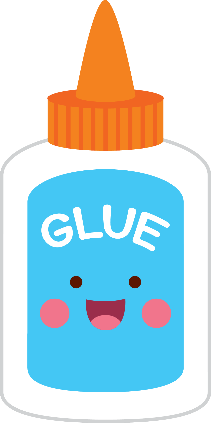 Have to think about the properties of the acids/bases that the ion came from
Weaker conjugate base
Strong Acid
No
Yes
Weak Acid
Stronger conjugate base
Strong Base
Weaker conjugate acid
No
Weak Base
Stronger conjugate acid
Yes
Why does strong turn into weak and vice versa?
Think about where equilibrium lies for the original acid/base…
HCl ↔ H+ + Cl-     
Strong acid, most dissociates so eq. lies to the right.
It “wants” to be broken into its ions. 
So if it wants to be broken into H+ and Cl- …
Is the Cl- going to be able to go around taking H+ off water to form HCl??? 
         No!
Steps to predict pH OF A SALT SOLUTION
Identify acid or base that the salt ions came from
Steps to predict pH OF A SALT SOLUTION
Determine if the ions will hydrolyze

Figure out if they came from a strong or weak acid/base
From strong  ion won’t hydrolyze – neutral contribution
From weak  ion will hydrolyze – acidic or basic contribution
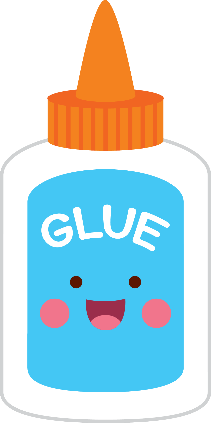 Steps to predict pH OF A SALT SOLUTION
If it hydrolyzes identify if the hydrolysis of the ion would form acid or base.
Neutral
Basic
Neutral
Acidic
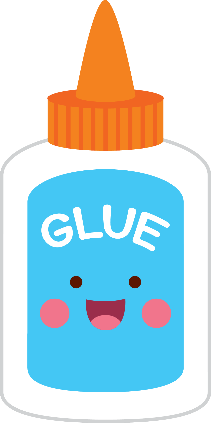 Steps to predict pH OF A SALT SOLUTION
Figure out what the combo of each ion’s contribution  would be to the solution
Acidic
Basic
Neutral
Compare Ka and Kb to determine which “wins”
Steps to predict pH OF A SALT SOLUTION
To determine the “winner” when acidic + basic 
Compare the Ka and Kb values
The higher one means it is stronger, more dissociation so it will contribute more to the resulting solution 



The problem…
You rarely have Ka and Kb for the CONJUGATE IONS you are interested in. You usually only have them for the STARTING acid/base they came from. Ugh…
Finding KA(ION) AND Kb(ion)
Kw = Ka x Kb

If you want Ka of an ion  need Kb of the base it came from
If you want Kb of an ion  need Ka of the acid it came from

Practice Problem:   What is the Ka of NH4+ ? 
Use Kb of NH3 (1.8 x 10-5)
plug in and solve for Ka(ion)
(1 x 10-14) = Ka(ion) x (1.8 x 10-5)
Ka(ion) NH4+ = 5.56 x 10-10
Practice problem #1
Is KBr an acidic, basic, or neutral salt?
K+   Br-
K+  KOH Strong Base 
        so K+ is Weaker acid 
        No Hydrolysis
        Neutral effect
Br-  HBr Strong Acid 
        so Br- is Weaker base  
        No Hydrolysis
        Neutral effect
Practice problem #1
Is KBr an acidic, basic, or neutral salt?
K+   Br-
K+  KOH Strong Base  so K+ is Weaker acid  No Hydrolysis								          Neutral effect
Br-  HBr Strong Acid  so Br- is Weaker base   No Hydrolysis								          Neutral effect
So KBr is a NEUTRAL SALT!
Practice problem #2
Is KHCO3 an acidic, basic, or neutral salt?
K+   HCO3-
K+  KOH Strong Base  so K+ is Weaker acid  No Hydrolysis								          Neutral effect
HCO3-H2CO3 Weak Acidso HCO3- is Stronger Base Hydrolysis								                   Basic effect
Practice problem #2
Is KHCO3 an acidic, basic, or neutral salt?
K+   HCO3-
K+  KOH Strong Base  so K+ is Weaker acid  No Hydrolysis								          Neutral effect
HCO3-H2CO3 Weak Acidso HCO3- is Stronger Base Hydrolysis								                  Basic effect
So KHCO3 is a BASIC SALT!
Practice problem #3
Is NH4Br an acidic, basic, or neutral salt?
NH4+   Br-
NH4+  NH3 Weak Base  so NH4+ is Stronger acid  Hydrolysis								                  Acidic effect
Br-HBr Strong Acid so Br- is Weaker Base No Hydrolysis							  	    Neutral effect
Practice problem #3
Is NH4Br an acidic, basic, or neutral salt?
NH4+   Br-
NH4+  NH3 Weak Base  so NH4+ is Stronger acid  Hydrolysis								                  Acidic effect
Br-HBr Strong Acid so Br- is Weaker Base No Hydrolysis								    Neutral effect
So NH4Br is an ACIDIC SALT!
Practice problem #4
Is NH4CN an acidic, basic, or neutral salt?
NH4+   CN-
NH4+  NH3 Weak Base  so NH4+ is Stronger acid  Hydrolysis								                  Acidic effect
CN-HCN Weak Acid so CN- is Stronger Base Hydrolysis								           Basic effect
Practice problem #4Is NH4CN an acidic, basic, or neutral salt?
NH4+ NH3 Weak Base so NH4+ is Stronger acid Hydrolysis  Acidic effect
CN-HCN Weak Acid so CN- is Stronger Base Hydrolysis Basic effect
Kb NH3 = 1.8 x 10-5
Ka HCN = 4.9 x 10-10
Ka NH4+ = (1.0 x 10-14)/(1.8 x 10-5)
Kb CN- = (1.0 x 10-14)/(4.9 x 10-10)
Ka(NH4+) <  Kb(CN-)

NH4CN is a Basic Salt!
Ka (NH4+) =  5.56 x 10-10
Kb (CN-)   =  2.04 x 10-5
Calculating the actual pH of salts
What if you want the actual pH value?
Do all the steps needed to determine which ion is the “strong” one – which one is being hydrolyzed?
 Write the hydrolysis reaction for that ion (or ions)
 ICE Table time! Yes! More ICE tables! They just won't go away!  Use your hydrolysis rxn for ICE Table
 Find [H3O+] or [OH-] from ICE Tables
 Continue on with normal pH type calculations
Practice problem #5
What is the pH of a 0.25M NH4NO3 salt solution?
 NH4+   NO3-
NH4+  NH3 Weak Base  so NH4+ is Stronger acid  Hydrolysis								                 Acidic effect
NO3-HNO3 Strong Acid so NO3- is Weaker Base No Hydrolysis								                Neutral effect
So NH4NO3 is an ACIDIC SALT!
Practice problem #5
What is the pH of a 0.25M NH4NO3 salt solution?
NH4+ is the ion contributing an acidic effect
Hydrolysis
NH4+ + H2O  NH3 + H3O+
We don’t have Ka NH4+
BUT…we do have…
Kb (NH3) = 1.8 x 10-5
And remember…Kw = Ka x Kb
We know the Kb for our conjugate (NH3), so we just solve for the Ka of the ion we are interested in!
Practice problem #5
What is the pH of a 0.25M NH4NO3 salt solution?
HydrolysisNH4+ + H2O  NH3 + H3O+

Ka (NH4+) =    (1.0 x 10-14)/(1.8 x 10-5 )  = 5.56 x 10-10
Time for an ICE Table!
Practice problem #5
What is the pH of a 0.25M NH4NO3 salt solution?
HydrolysisNH4+ + H2O  NH3 + H3O+
Practice problem #5
What is the pH of a 0.25M NH4NO3 salt solution?
Time for pH calculation!
Practice problem #5
What is the pH of a 0.25M NH4NO3 salt solution?
Finally finished!
A few last things to keep in mind...
Highly Charged Metals
Step #1:
AlCl3(s)  +  6H2O    Al(H2O)63+(aq)  +  Cl-(aq)
     Salt       water        Complex ion        anion
Step #2:
Al(H2O)63+(aq)    Al(OH)(H2O)52+(aq)  +  H+(aq)
      Acid                   Conjugate base         Proton
Strength of Binary Acids
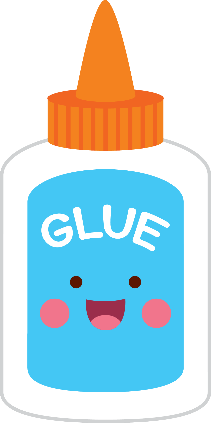 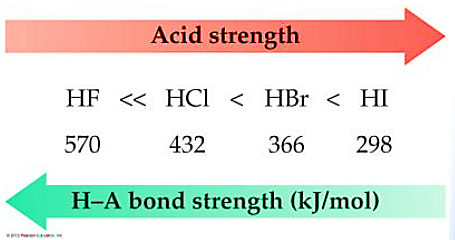 Small radius, and high electronegativity of F pulling on the e- of H, results  in a shorter/stronger bond between H and the other element. Reduces acidity because H cannot dissociate as easily.
Strength of Oxyacids (and other similar)
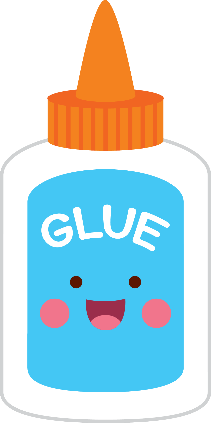 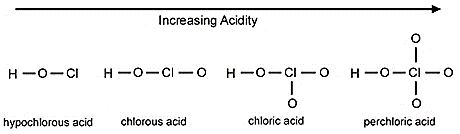 High electronegativity of the side group pulls electron density AWAY from the bond involving Hydrogen. Bond is therefore weakened so it breaks more easily, therefore more acidic.
YouTube Link to Presentation
https://youtu.be/k28s1ynGZhM